Qu’est-ce qu’un bloc diagramme ?
1. Définition
Bloc diagramme : Représentation graphique en perspective (3D) et en coupe d'une portion d'espace.
But : réaliser le diagnostic territorial de cet espace
2. Exemples de bloc diagramme (sans légende)
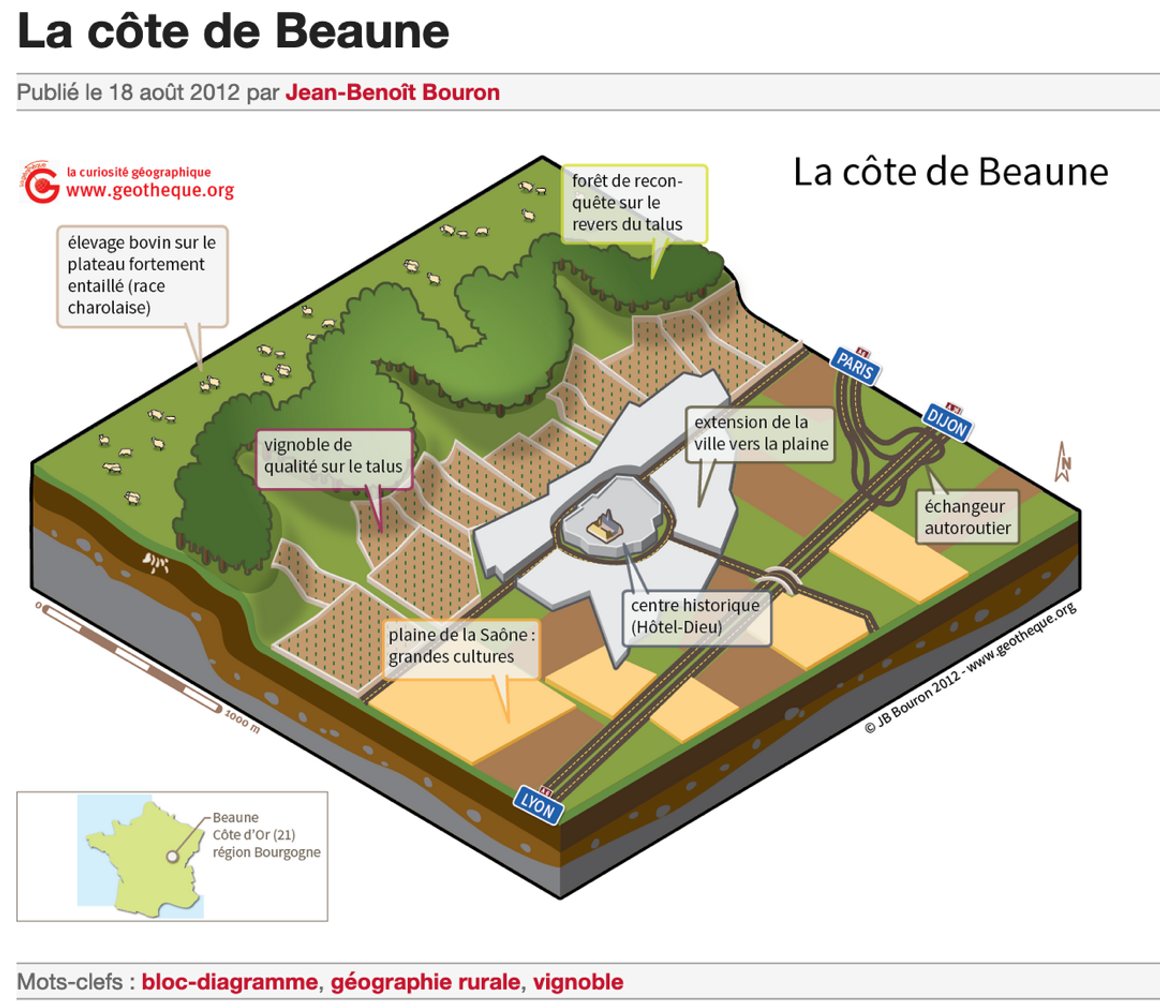 [Speaker Notes: Montrer aux étudiants que l’on peut intégrer de l’écrit sur et autour du bloc diagramme : facilite la caractérisation, permet de donner davantage  d’informations. Cela pourra leur être utile dans le travail qui leur sera demandé.]
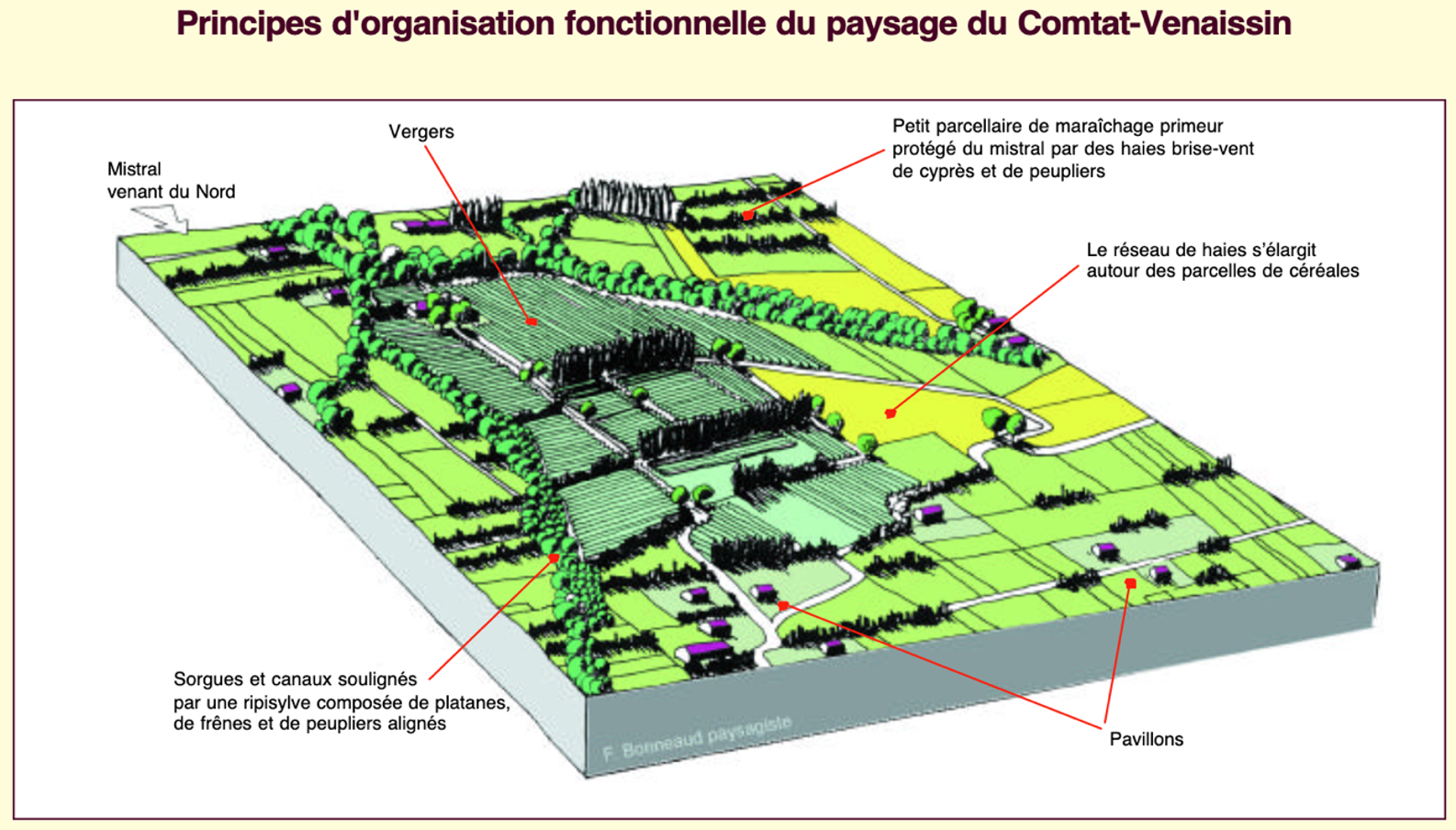 [Speaker Notes: Montre qu’un bloc diagramme peut être complété sur un territoire qui ne présente pas de dénivelés majeurs ; il rend compte des paysages et de leur mise en valeur]